SUPPLIER DIVERSITY FOR GRANTS UPDATES

Yi-Li van den Berg

March, 2024
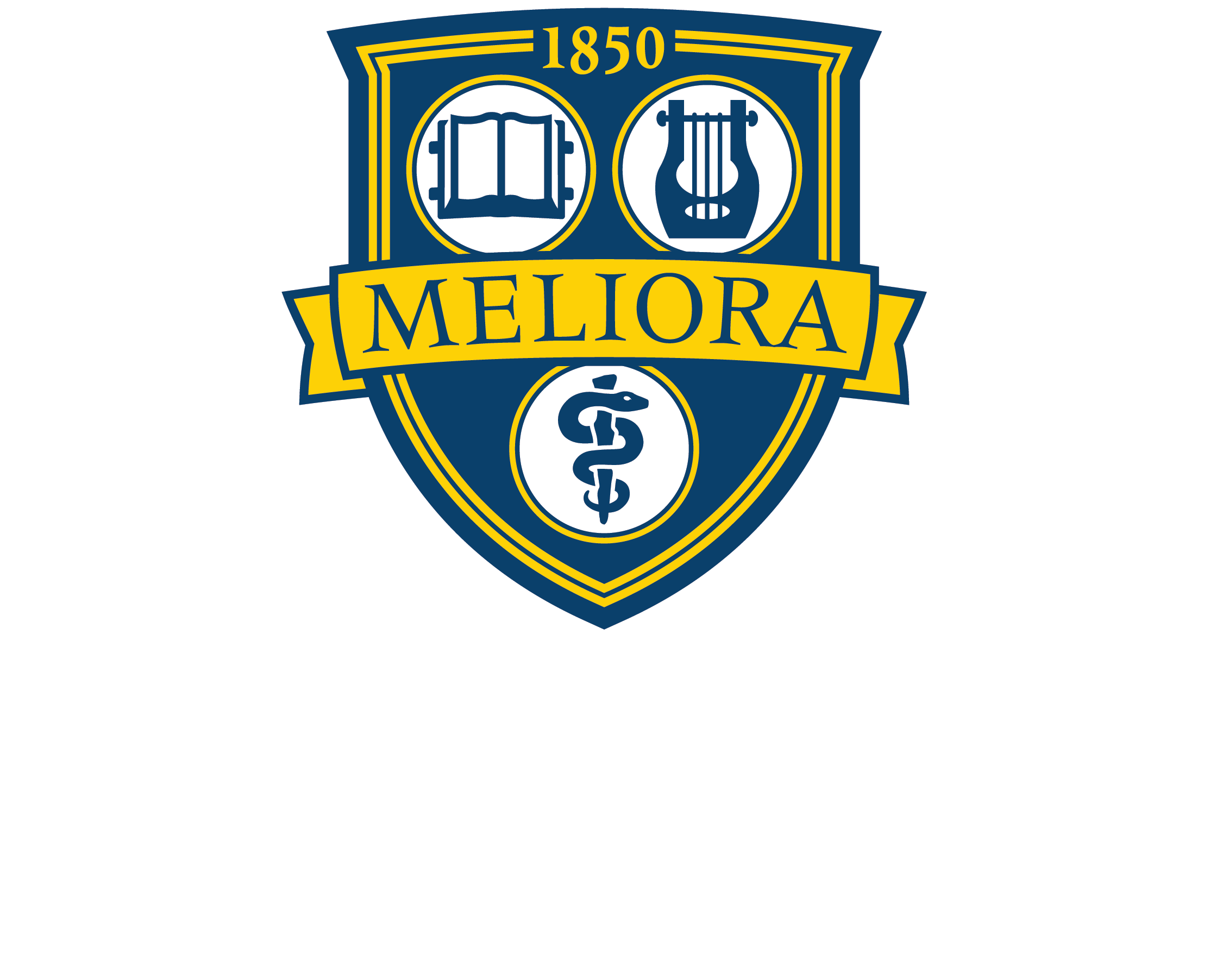 1
RECAP - THE WEBSITE
Words to action: Supporting minority, women, and veteran-owned businesses - Office of the President (rochester.edu)
Federal and New York State Grants - Procurement (rochester.edu)
Objectives of the website
Streamline the process
Provide consistent communications on University’s MWBEs/Small Businesses commitments and efforts to government agencies 
Comply with Federal and State supplier diversity requirements for a grant  

Highlights of the website
Outline departments and Corporate Purchasing’s responsibilities
Corporate Purchasing oversees the University's supplier diversity initiatives, provides assistance with grants related to supplier diversity mandates and signs required forms
Department to inform Corporate Purchasing when a contract is awarded
5 days lead-time
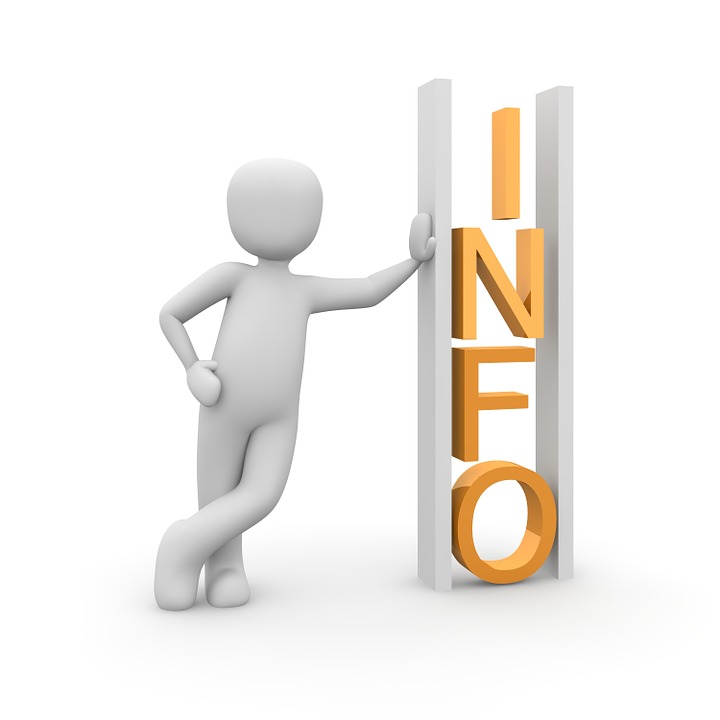 CONSISTENT COMMUNICATIONS
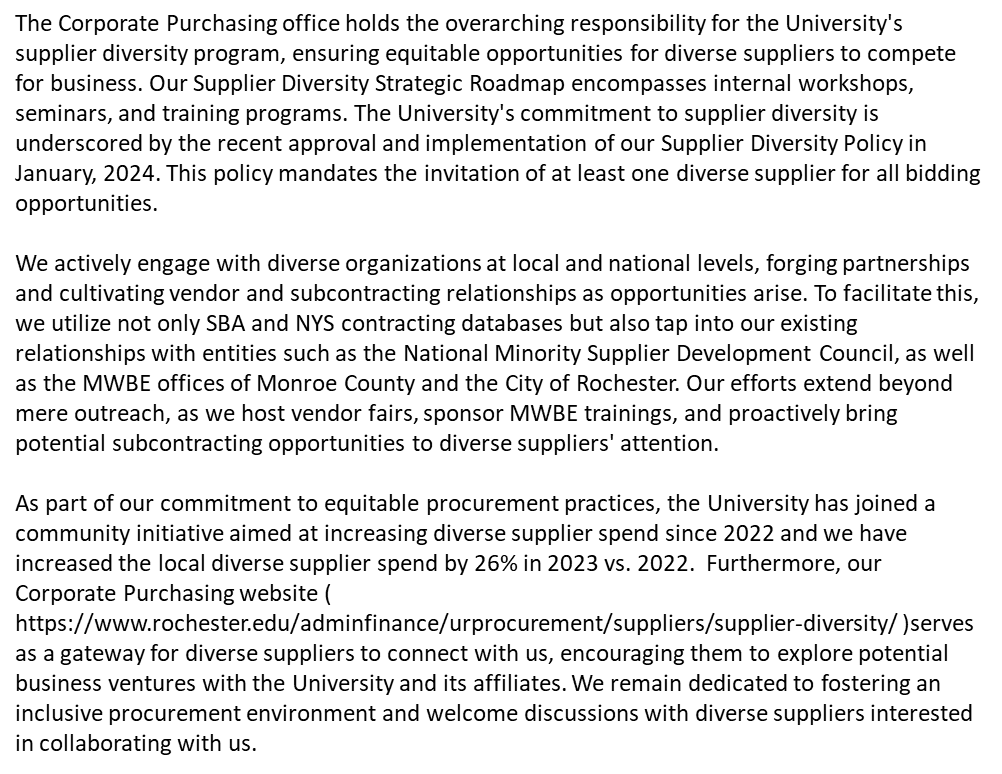 Clarity and understanding
Positive reputation
Compliance and risk mitigation
Alignment with goals and requirements
GUEST SPEAKERS
[Speaker Notes: Did we solicit peer universities?]
COMPLIANCE
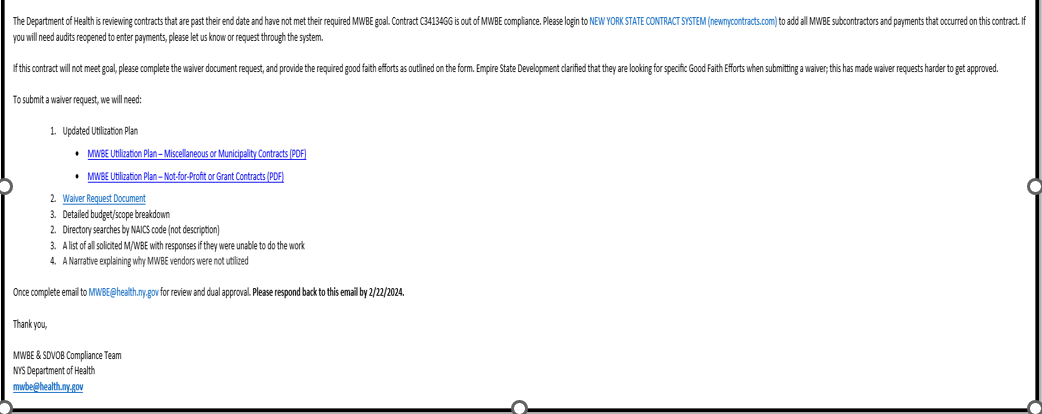 DIVERSE SUPPLIERS RESOURCESSupplier Diversity Newsletters - Procurement (rochester.edu)
THANK YOU
Yi-Li van den Berg
Director, Supplier Diversity
Corporate Purchasing & Supply Chain
Cell:  585-622-5421
Email:  yanli_vandenberg@urmc.rochester.edu
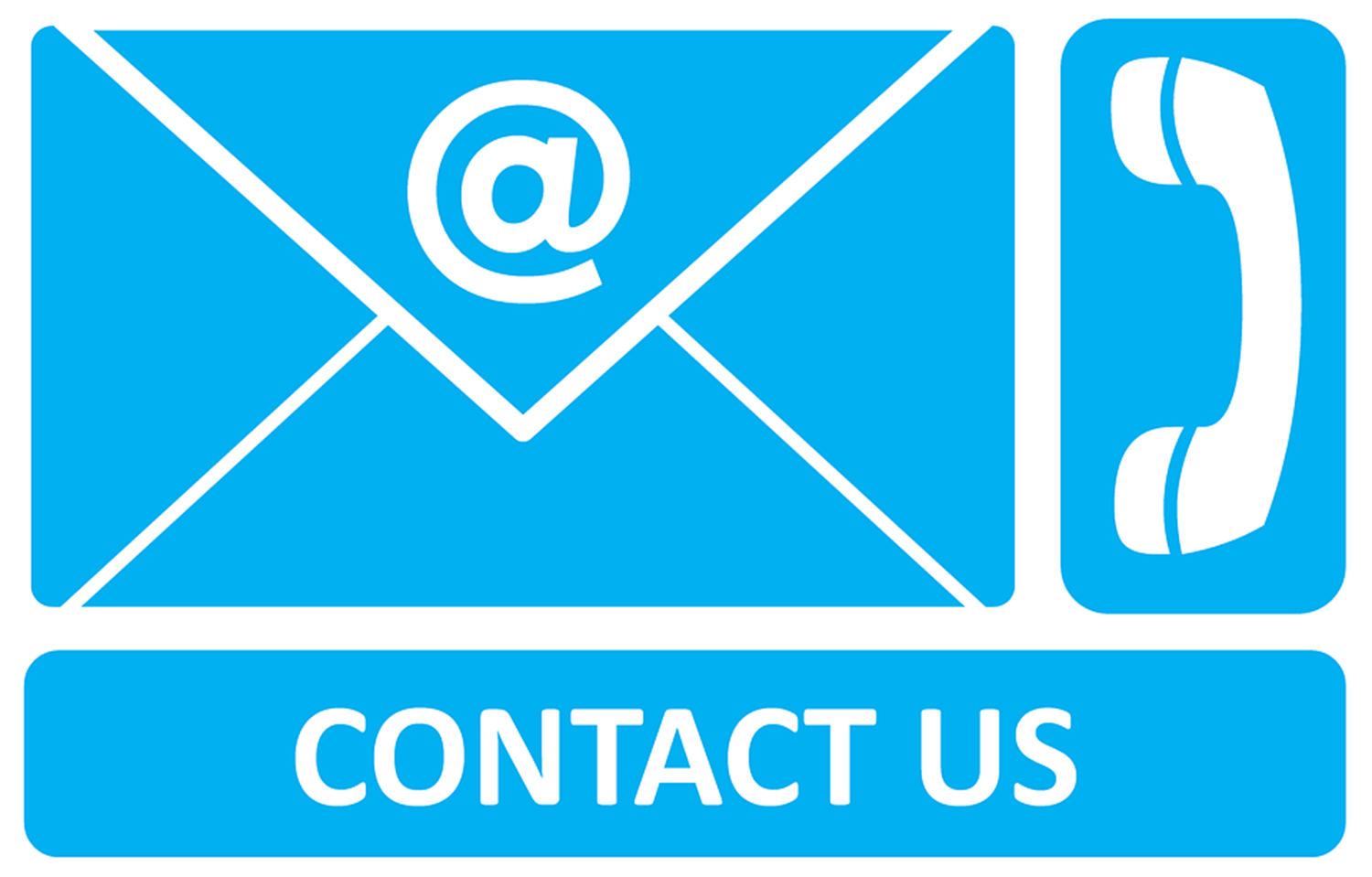